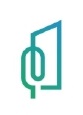 ХАНТЫ-МАНСИЙСКИЙ АВТОНОМНЫЙ ОКРУГ-ЮГРА, ГОРОД СУРГУТ, ВОСТОЧНЫЙ ЖИЛОЙ РАЙОН
объект: «ЭКОПАРК «ЗА САЙМОЙ». СПОРТИВНАЯ ПЛОЩАДКА №1»
Ситуационный план
Целью реализации проекта является создание многофункциональной спортивной площадки для формирования комфортной городской среды, объединяющей жителей города в их досуге, обеспечение населения объектами спорта в шаговой доступности.
    В рамках реализации данного этапа благоустройства, планируется:
   устройство спортивной площадки на общей площади 856,10 кв.м.  
   устройство планируемых покрытий для занятия спортом, площадью 352,3 кв.м.
   устройство площадки воркаут.
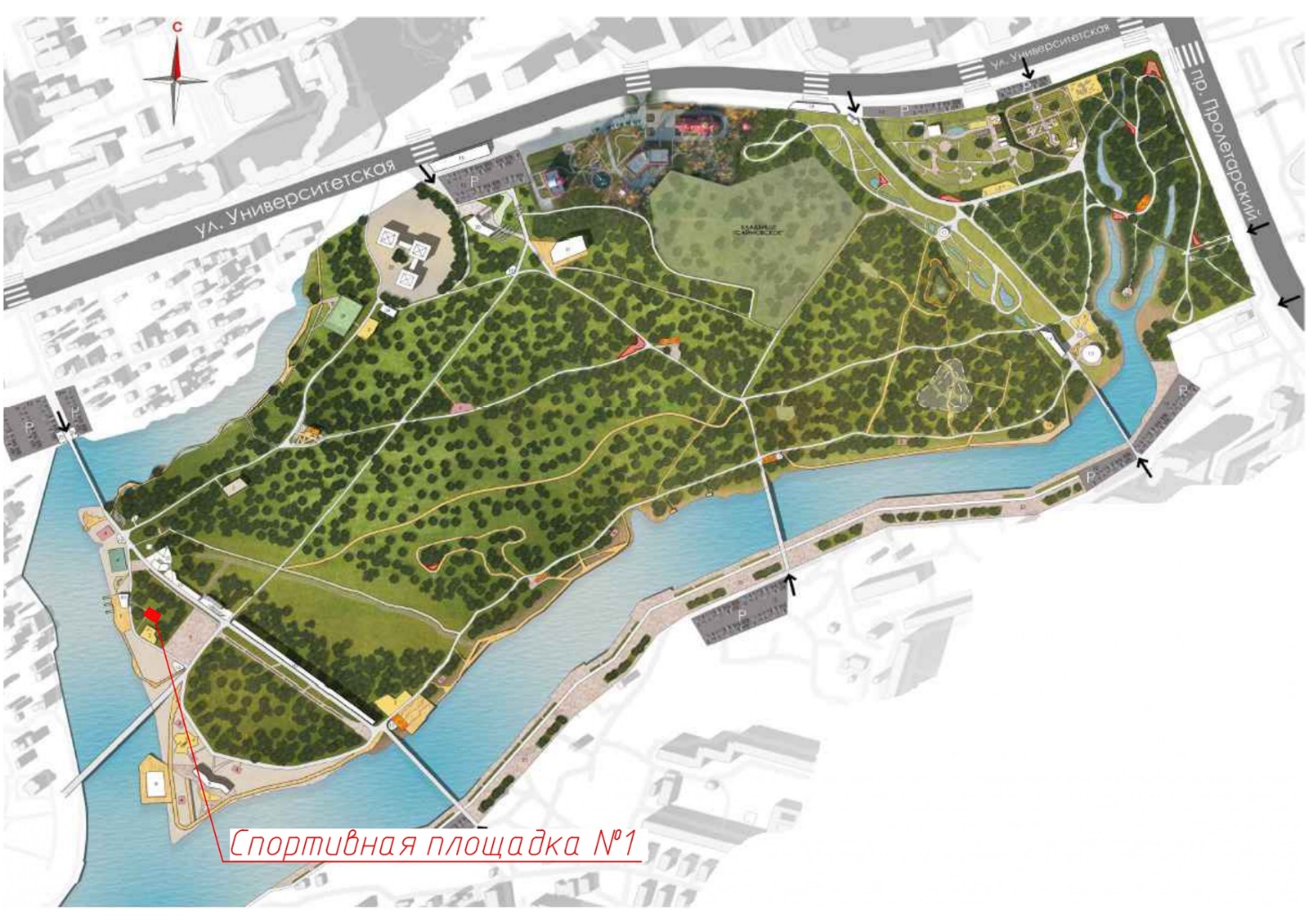 Визуализация объекта
План благоустройства
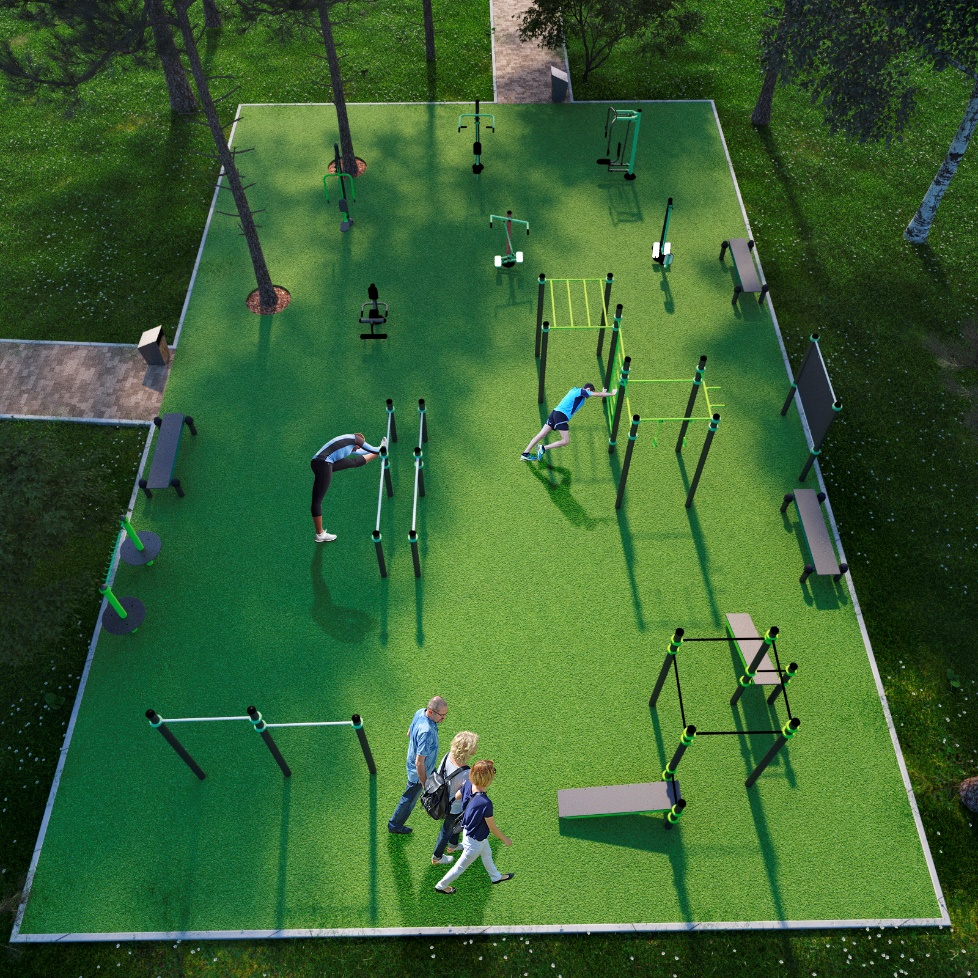 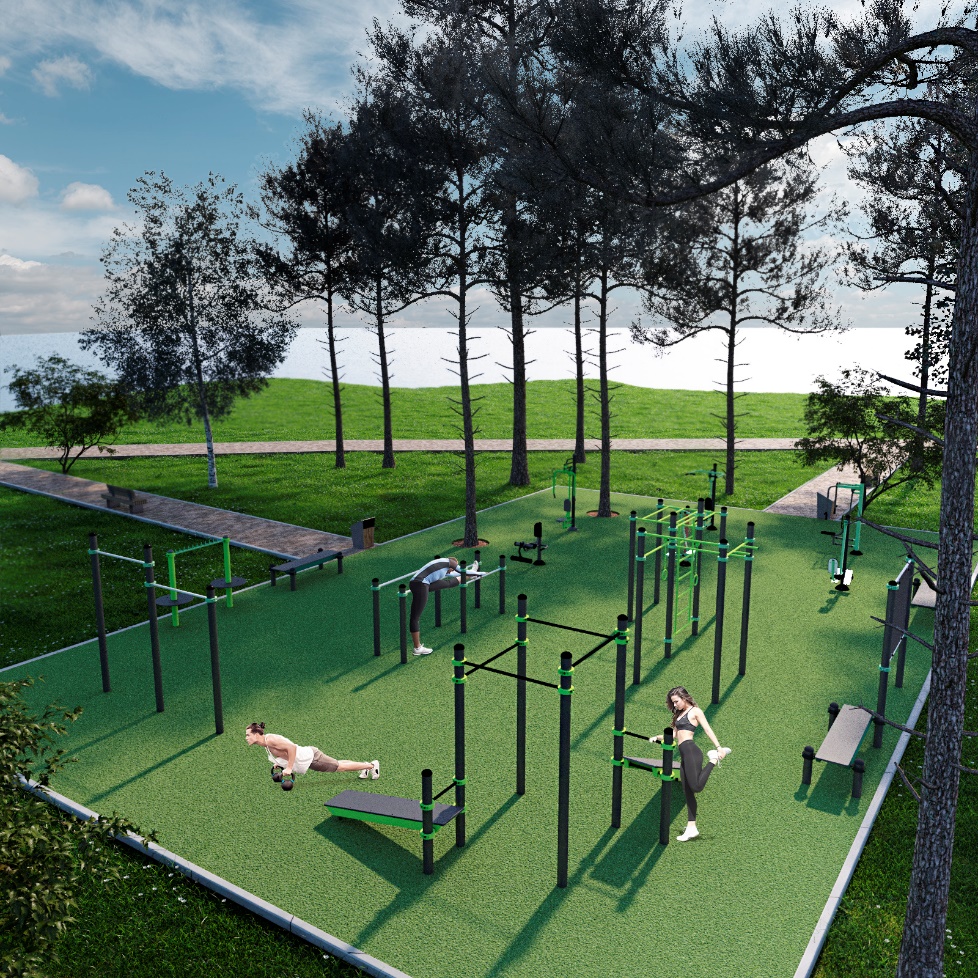 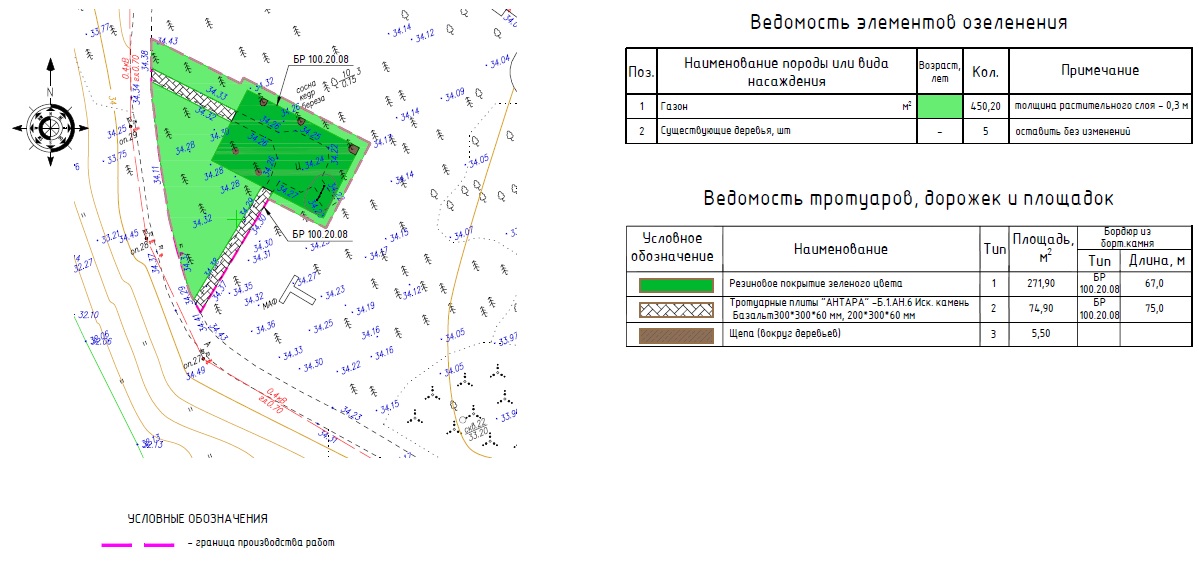